Министерство инвестиций,
Промышленность и торговля Республики Узбекистан
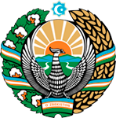 Производство гранита и мрамора
Обзор проекта
Бизнес модель: Производство 3,5 млн м 2 гранита и мрамора за год
Стоимость  
60 млн долларов США
Цель проекта
Производство натурального декоративного камня
Процесс производство для гранит и мрамор
Льготы и преференции
Резка плит из натурального камня
Разделение на полуфабрикаты
Формовка и обжиг
Инфраструктура за счет государства* (стоимость проекта более 15 млн. долл. США)

Налоговые льготы в СЭЗ: земля, имущество, вода, корпоративный подоходный налог 
(при инвестициях свыше 3 млн долларов)
Упаковка
Описание проекта
Внутренний рынок, существующие соседние рынки, международные рынки
2 производственные линии
Возможность производства различных размеров и конструкций
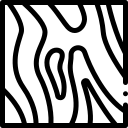 ~150 сотрудники
Объем производства и торговли гранитом и мрамором (2024 г.)
Инфраструктура
Газ 1 2 цента/м³
Электричество 7 центов/кВтч
Вода 20 центов/м³
Производство
Импорт
Потребление
Потребление (ЦA)
Экспорт
85 тыс. тонн 
(15,8 млн долл)
96 тыс. тонн
(38,4 млн долл)
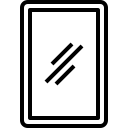 380 тыс. тонн
450 тыс. тонн
1,8 млн тонн
Министерство инвестиций,
Промышленность и торговля Республики Узбекистан
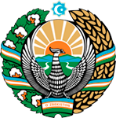 Инвестиции на производстве гранита и мрамора
Торговые соглашения
Конкуренция: Узбекистан предлагает высококонкурентную структуру операционных затрат на производство готовой продукции на международном уровне
Соглашение GSP+ позволяет экспортировать в ЕС по сниженным или нулевым тарифам 6 200 наименований товаров.
Соглашение о свободной торговле СНГ создает более интегрированный и открытый рынок со странами СНГ.
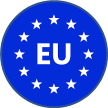 Топ-7 экспортеры изделий из гранита и мрамора , млрд долл
Узбекистан импорт изделий из гранита и мрамора , млн доллар
Средний заработная плата, тыс. доллар
Средний электричество расходы,
НАС центов за м 3
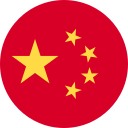 Навоийская область
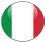 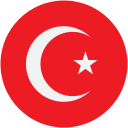 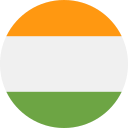 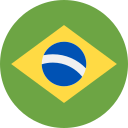 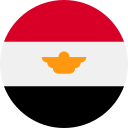 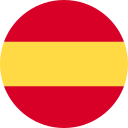 Наличие рабочей силы в сфере строительных материалов
Узбекистан
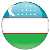 Местный производители изделий из гранита и мрамора могут выгода от:
- Растущий сектор жилищного строительства
- Наличие квалифицированной и неквалифицированной рабочей силы
- Узбекистан располагает значительными запасами высококачественного гранита и мрамора.
- Стабильная политическая обстановка и обстановка безопасности
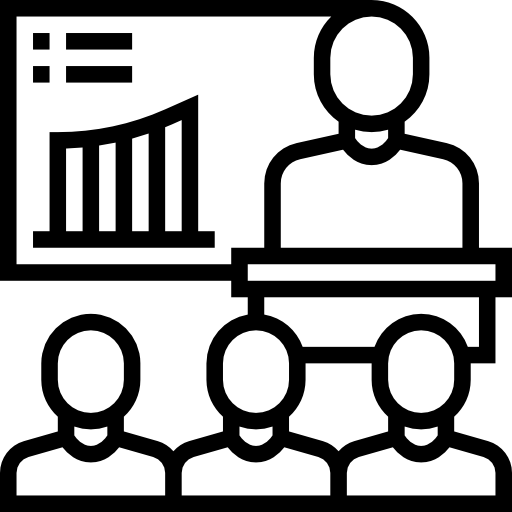 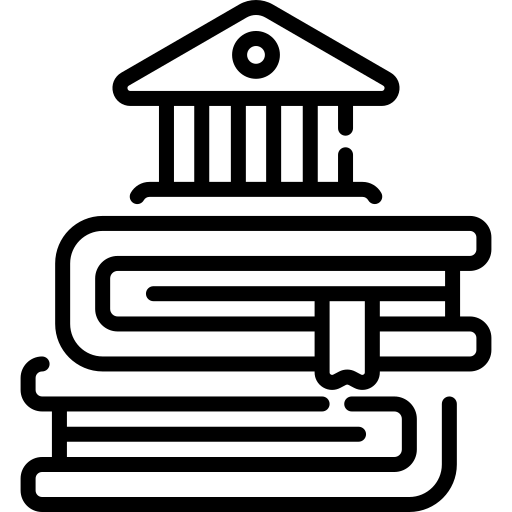 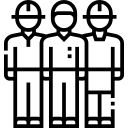 Министерство инвестиций,
Промышленность и торговля Республики Узбекистан
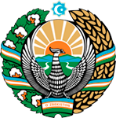 Международные логистические коридоры
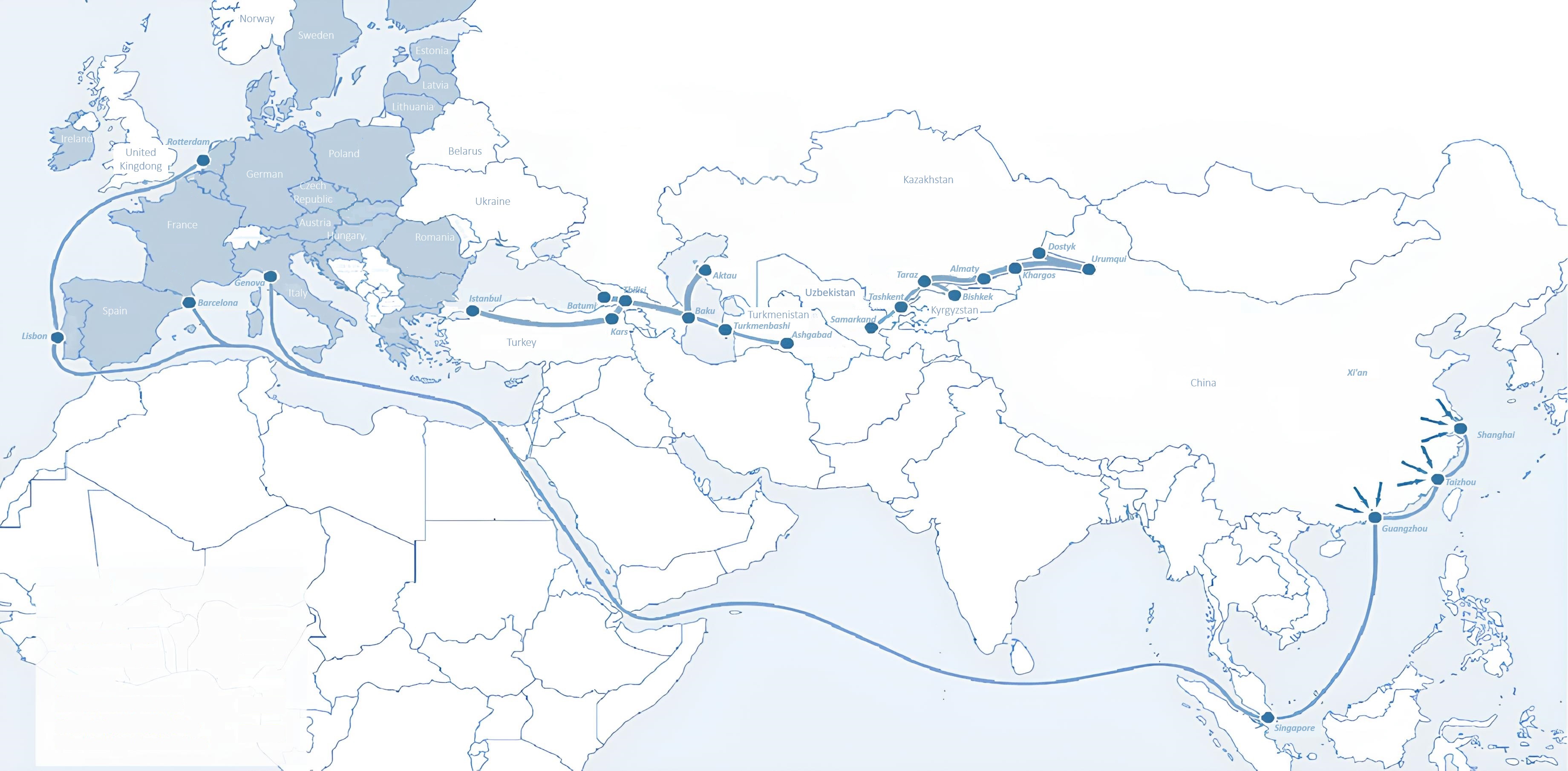 Санкт-Петербург
Таллин
Латвия
Рига
Москва
Клайпеда
Гамбург
Минск
Берлин
Брест
Поворина
Киев
Эссен
Львов
Кандыагаш
Париж
Волгоград
Нарезать
Актогай
Улан-Батор
Саксаульская
Астрахан
Бейни
Баянгал -Мангал
Ош
Кашгар
Малатья
Мерсин
Мазари - Шариф
Саракса
Ксират
Афганистан
Пешавар
Иран
Пакистан
Бандар-и-Аббас
Чахбахар
Карачи
Министерство инвестиций,
Промышленность и торговля Республики Узбекистан
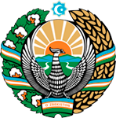 Воздушные сообщения с Ташкентом и другими аэропортами Узбекистана
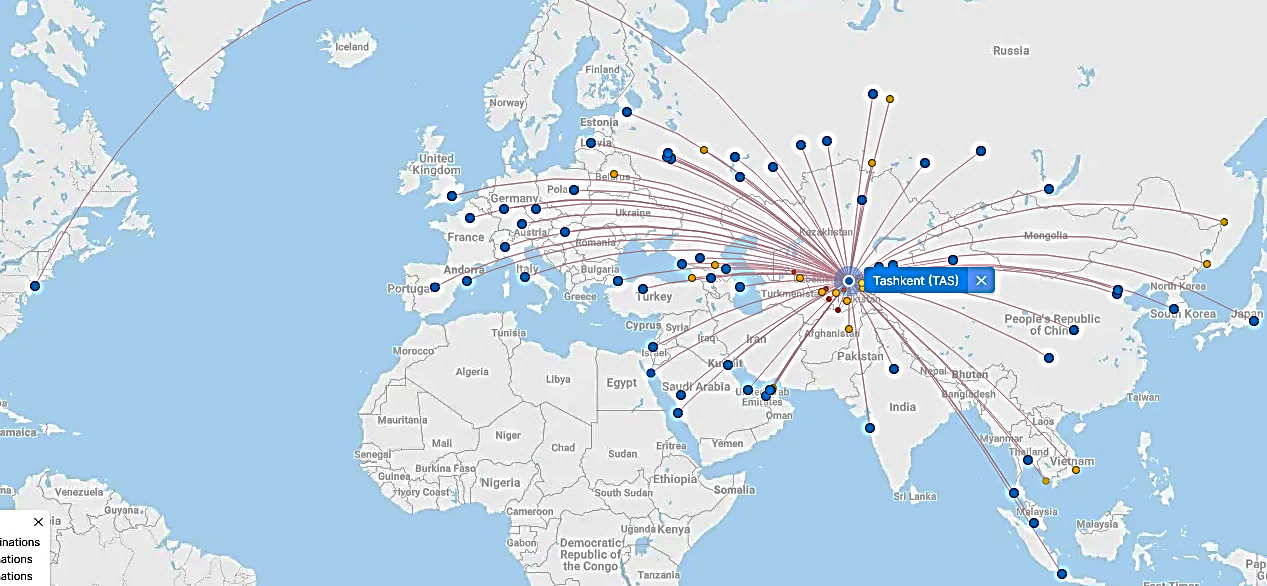 Нью-Йорк
Безвизовый режим для туристов из 90 стран

Разнообразный ассортимент 59 перевозчиков в аэропорту Узбекистана

11 аэропортов по всей стране, основные аэропорты - Ташкент, Самарканд и Бухара